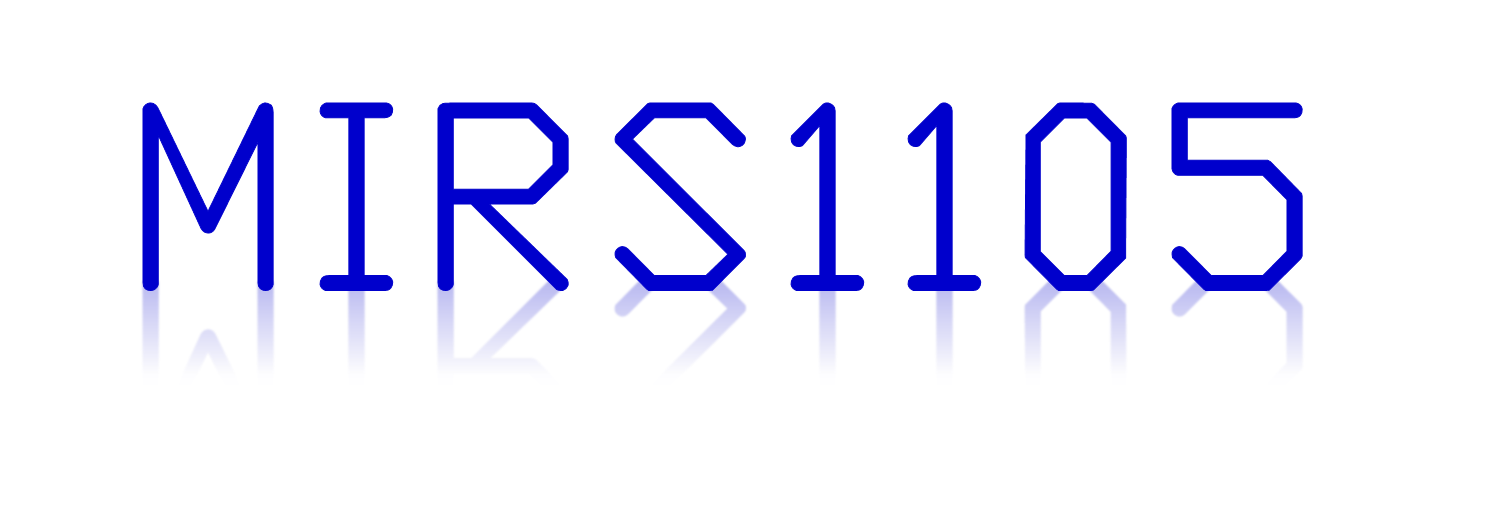 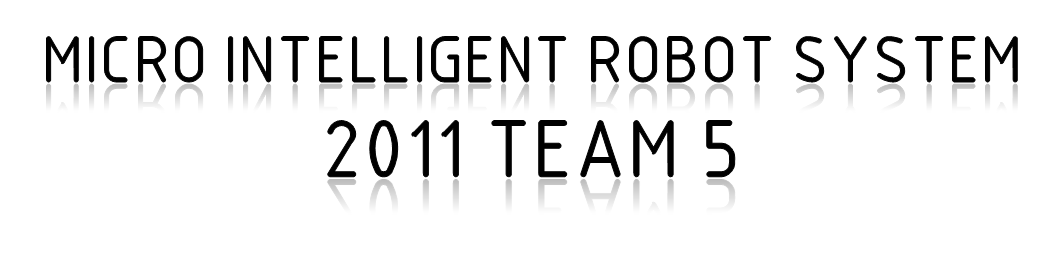 1
2012/2/17
＊contents
2012/2/17
2
＊member
Manager
片山 晃次郎：Kojiro Katayama
Mechanics
勝間田 智也：Tomoya Katsumata
望月 由登：Yuto Mochiｚuki（PT）
Electronics
木村 匠：Takumi Kimura
高木 亮太朗：Ryotaro Takagi（DM）
安田 昇平：Shohei Yasuda
Software
関 篤志：Atsushi Seki
斉藤 志歩：Shiho Saito
山田 悠太：Yuta Yamada
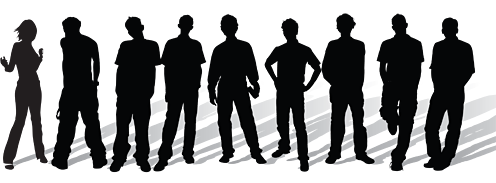 2012/2/17
MIRS1105
3
＊concept
2012/2/17
MIRS1105
4
＊Mechanics
2012/2/17
MIRS1105
5
＊Electronics
2012/2/17
MIRS1105
6
＊complete!!
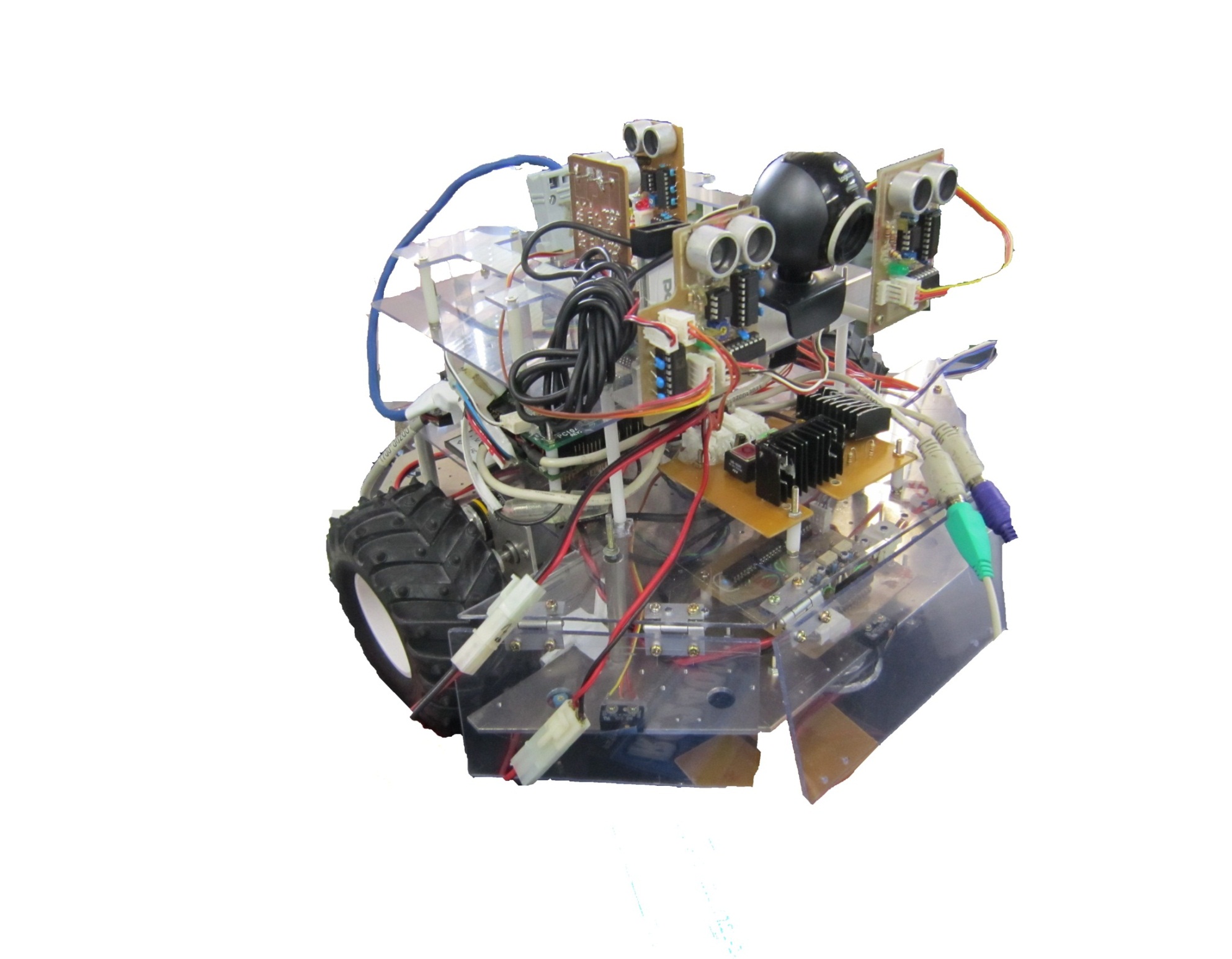 2012/2/17
MIRS1105
7
Finish!!
8
2012/2/17
MIRS1105